Can generative AI replace corpora in data-driven learning?
Richard Watson Todd
King Mongkut’s University of Technology Thonburi
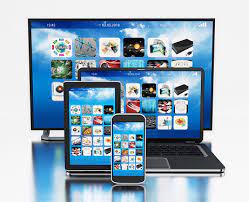 Usage-based linguistics
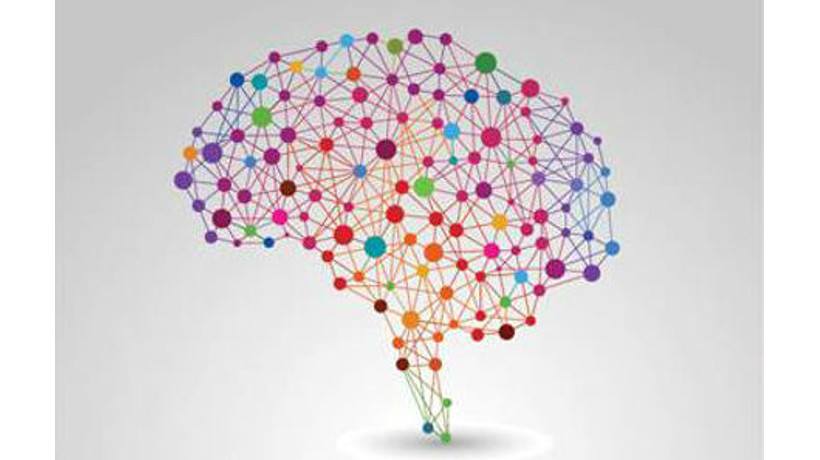 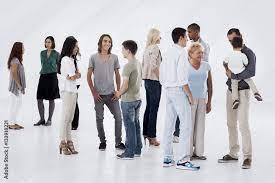 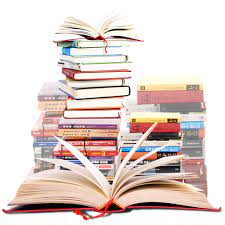 Data-driven learning
Prototypical data-driven learning
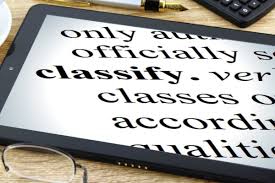 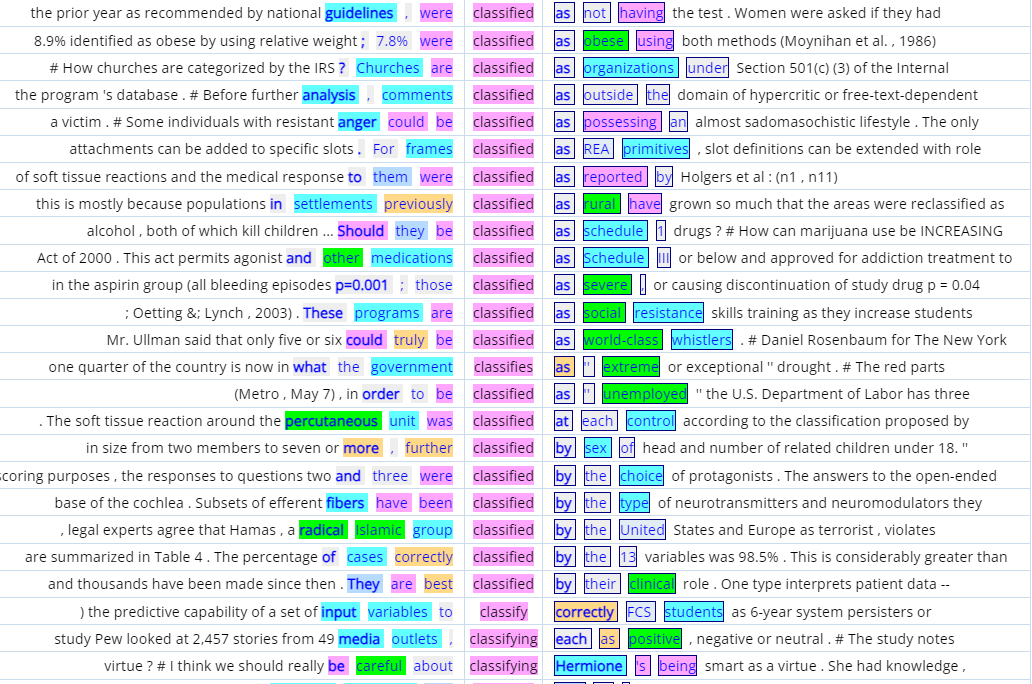 Meaning
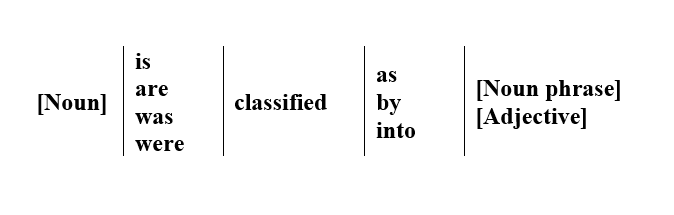 Pattern of use
Data-driven learning
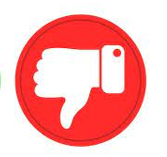 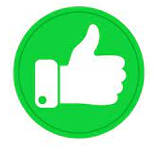 Improving attitudes and motivation
Empowering
Gains in word knowledge
Enabling self-correction
Exposure to authentic language
Gaining additional skills (e.g. noticing)
Overwhelming data
Demanding
Only fits with some learning styles
Inappropriate for low-level learners
Teacher-led inductive learning
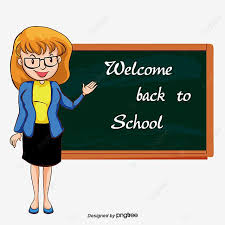 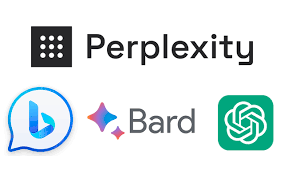 Uses of genAI in education
Identify genre structures
Answer questions
Generate course materials
Provide example sentences
Summarise information
Generate lesson plans
Provide translations
Prepare for exams
Generate assessment tasks
Highlight important phrases
Assist drafting
Evaluate student performance
Explain grammar
Provide feedback
Identify meanings of words
Lo (2023)
Kohnke et al. (2023)
Kasneci et al. (2023)
Suggest style improvements
Explain mistakes
Provide step-by-step solutions
Correct mistakes
Generate essay outlines
Create genre-specific texts
Data sources in DDL
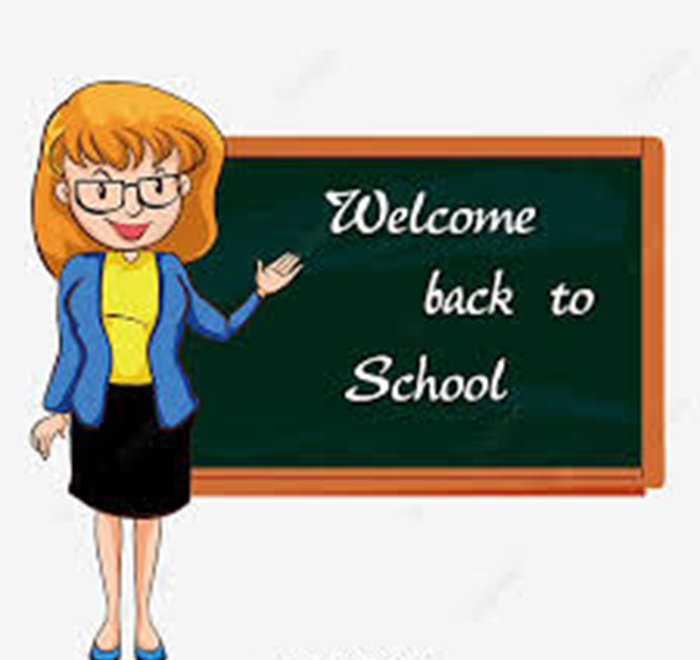 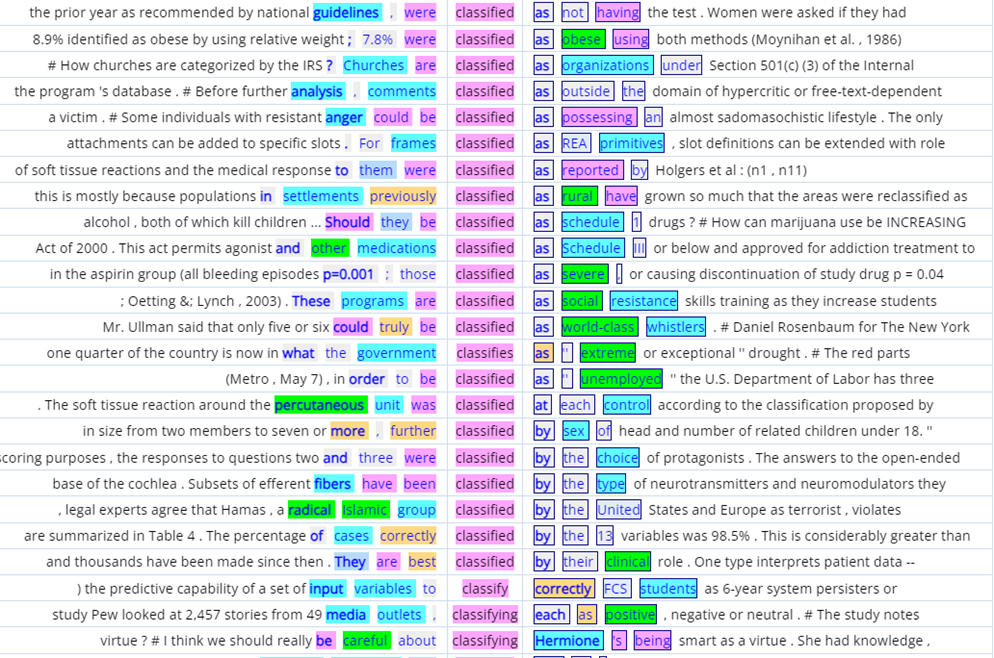 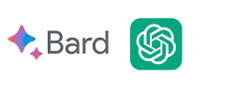 Elicit 10 example sentences from ChatGPT and Bard
Elicit example sentences from 10 colleagues
COCA Analyze Texts
Evaluating data sources in DDL
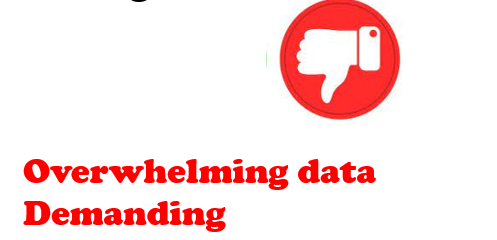 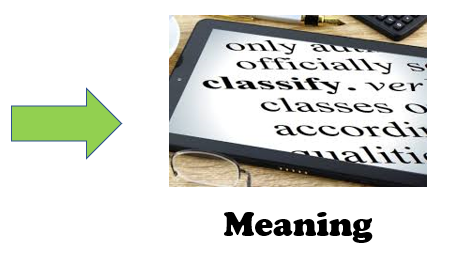 Ease of understanding and use
Appropriacy for inducing meanings of words
Appropriacy for inducing patterns of use
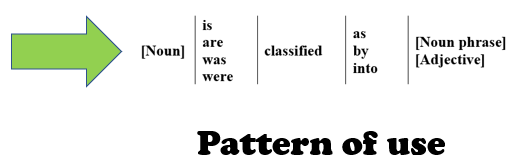 Words to investigate
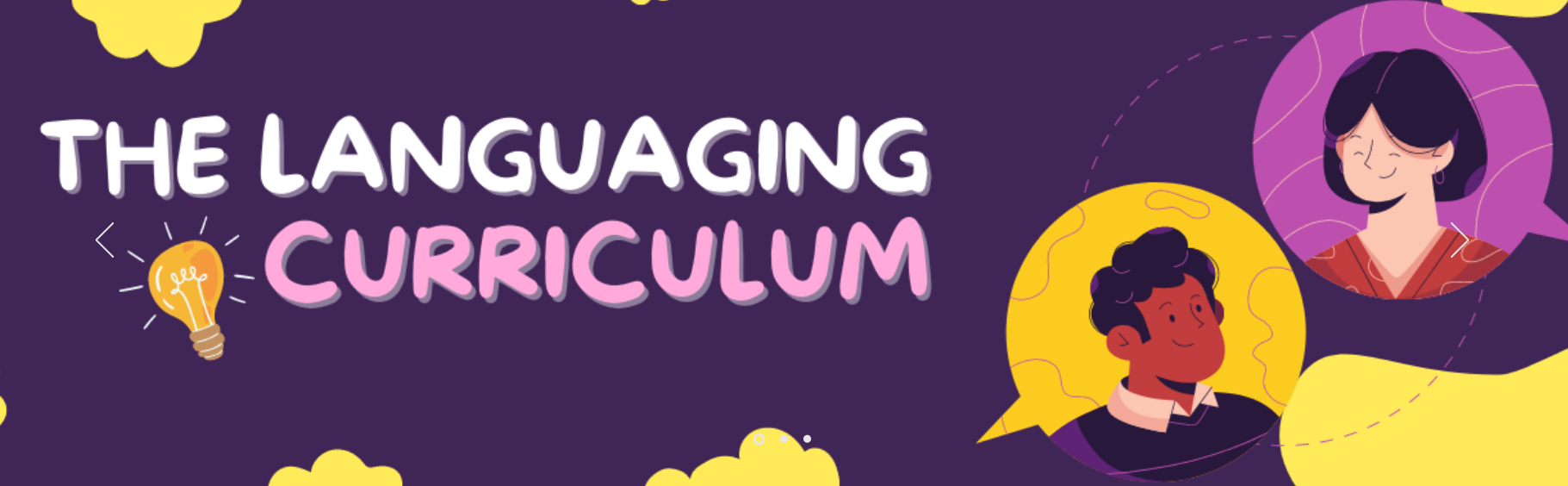 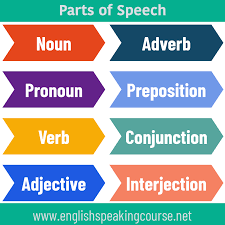 progress
classify
awesome
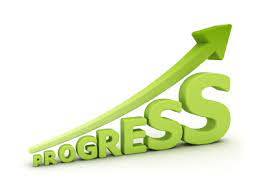 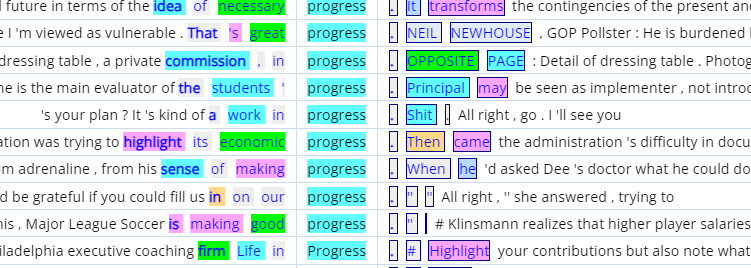 98 concordance lines
Ease of understanding
Benefits of colour coding
Processing load
Complexity of examples
Inducing meaning
Positive collocates
Economic progress
Work-in-progress
Inducing patterns
41% end of sentence/clause
8% after ‘in’
7% after [make]
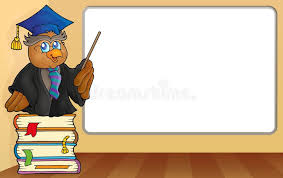 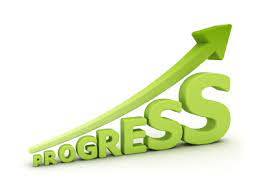 You have made good progress.
The children's progress is unsatisfactory.
Where is my progress report?
My son made rapid progress in learning French.
The negotiation is in progress.
Ease of understanding
Simple short examples
High-frequency vocabulary
Inducing meaning
Little support
Inducing patterns
5% after [make]
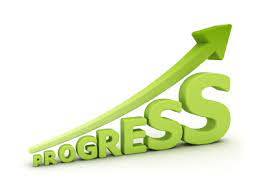 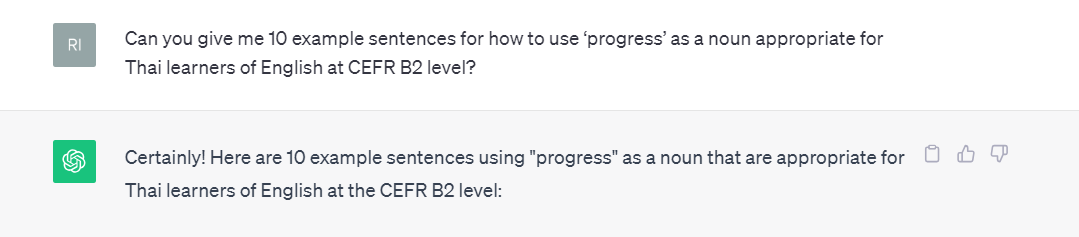 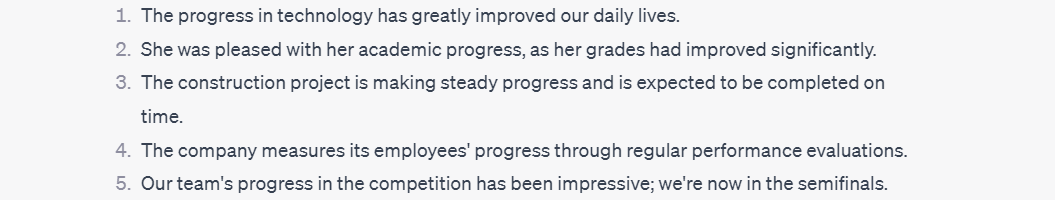 Ease of understanding
Moderately complex examples
Inducing meaning
Evidence available
Inducing patterns
ChatGPT: 70% headword in noun phrase
Bard: 33% The progress of the [N] is
ChatGPT: When you recycle, you should classify your waste into categories like glass, paper and plastic.
Bard: The teacher classified the students into different reading levels
N classified NN into/as
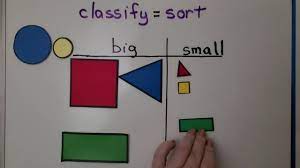 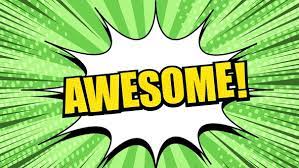 Bard: This new restaurant is awesome! The food is delicious and the service is excellent.
Frequent explanatory clauses
Limited repetitive patterns
Variety of patterns with colour coding
Complex overloading
Simple sentences using high frequency vocabulary
Too simple
Appropriate data sources in DDL
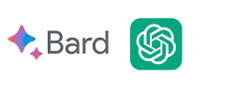 Ease of understanding and use
Appropriacy for inducing meanings of words
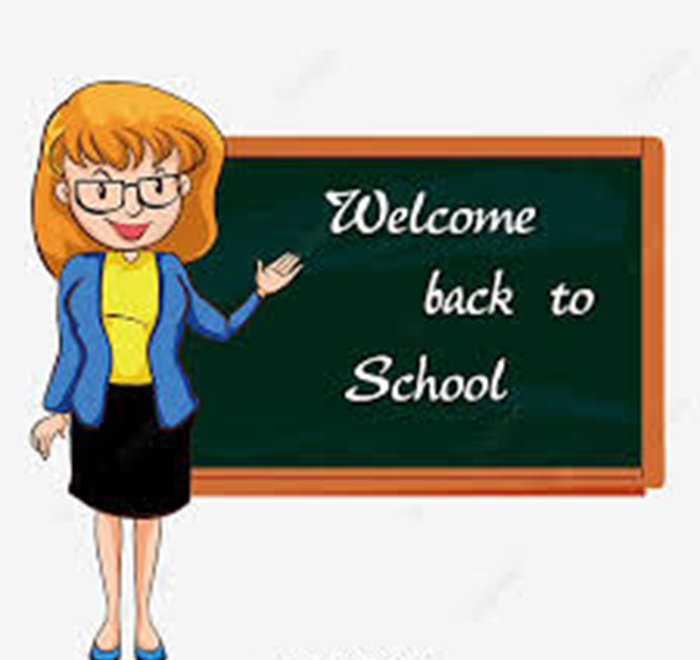 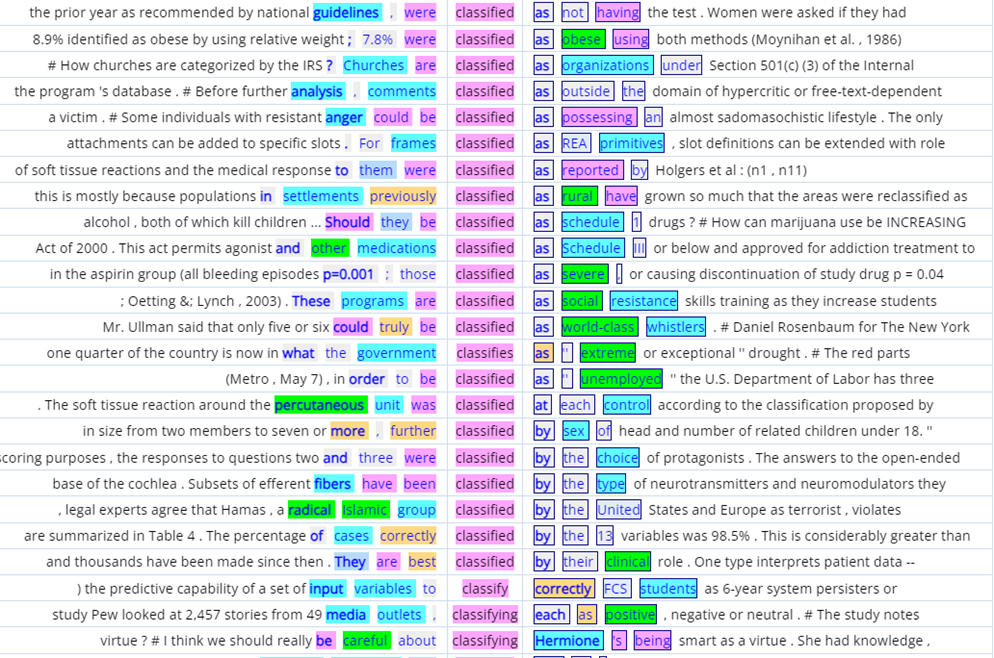 Appropriacy for inducing patterns of use
The evolution of genAI
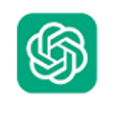 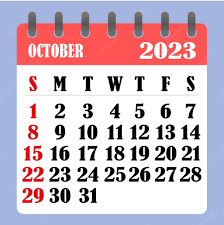 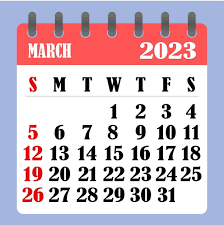 The view from the mountaintop was absolutely awesome, with breathtaking scenery in every direction.
The view from the top of the mountain was truly awesome.